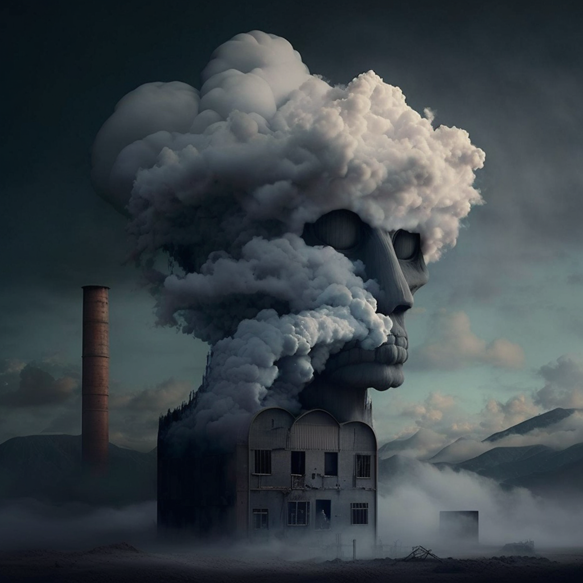 LA GRAN FÁBRICA DE PENSAMIENTOS NEGATIVOS
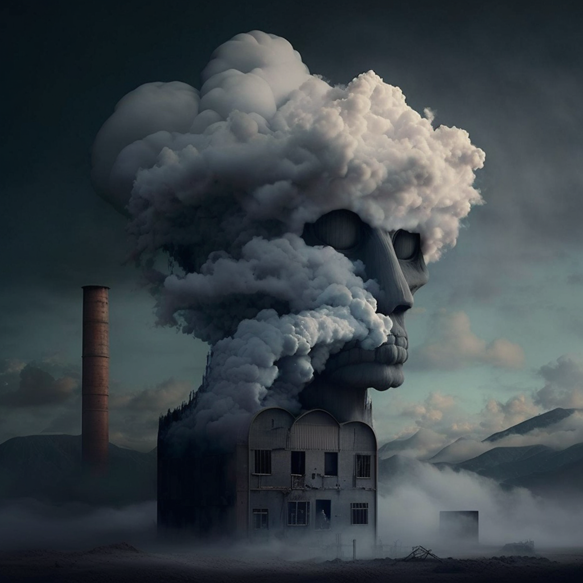 1. “El éxito en la vida se mide por tu fama. Si no te conocen, no eres nadie.”
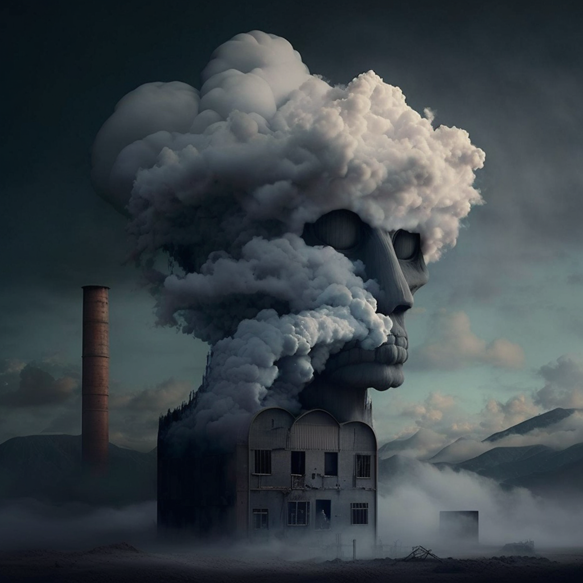 2. “Como puedes ver en Internet y TV, todas las personas que tienen éxito son más guapas que tú.”
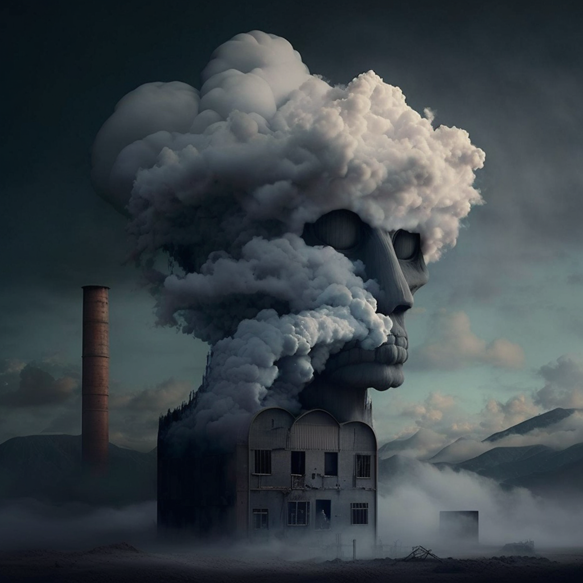 3. “El dinero da la felicidad.”
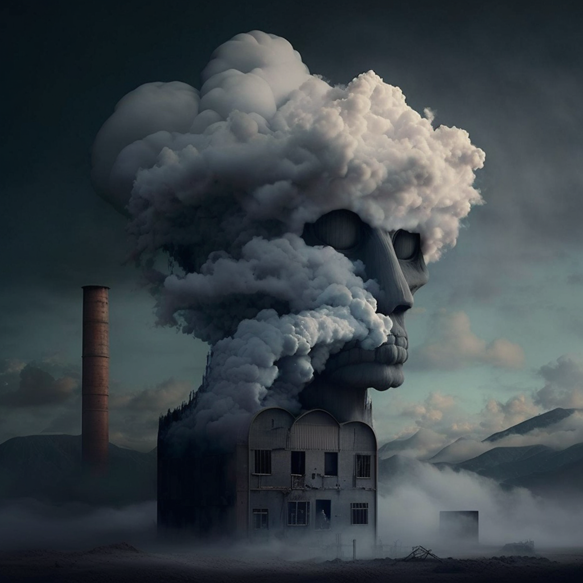 4. “No puedes permitirte hacer actividades divertidas porque son demasiado caras.”
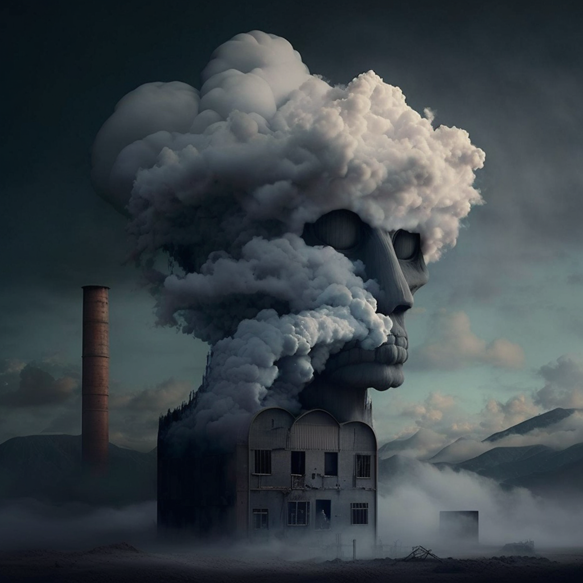 5. “La vida es injusta,  algunas personas nacen con más ventajas que tú y no puedes hacer nada contra ello.”
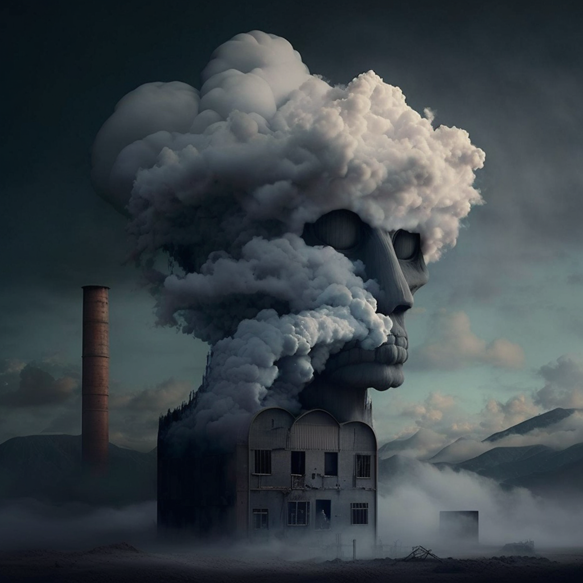 6. “Si no tienes el último modelo 
de teléfono móvil, te quedarás atrasada.”
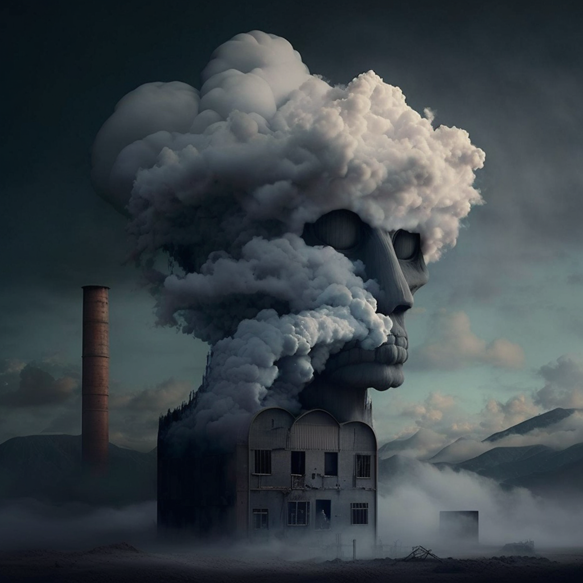 7. “Cuantas más cosas puedas comprar,
 más feliz serás.”
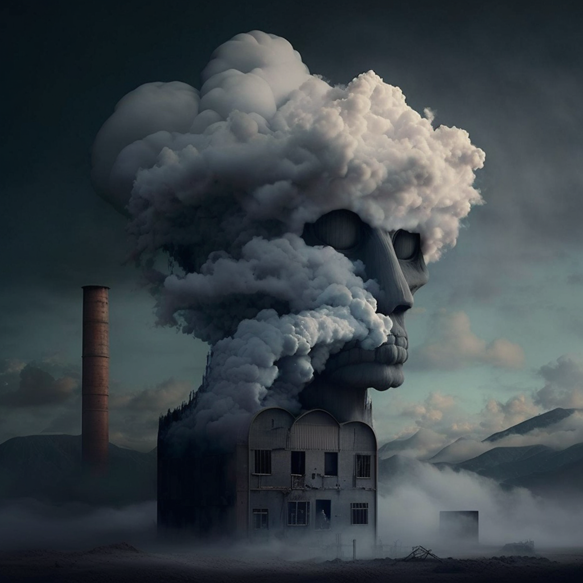 8. “Sin un título o certificado profesional, nunca tendrás un trabajo bien remunerado.”
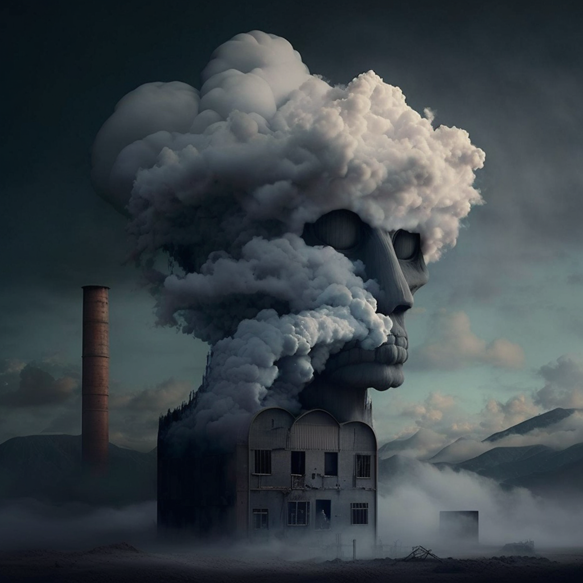 9. “Si no tienes miles de seguidores 
en redes sociales, 
es que no eres interesante 
ni valiosa como persona.”
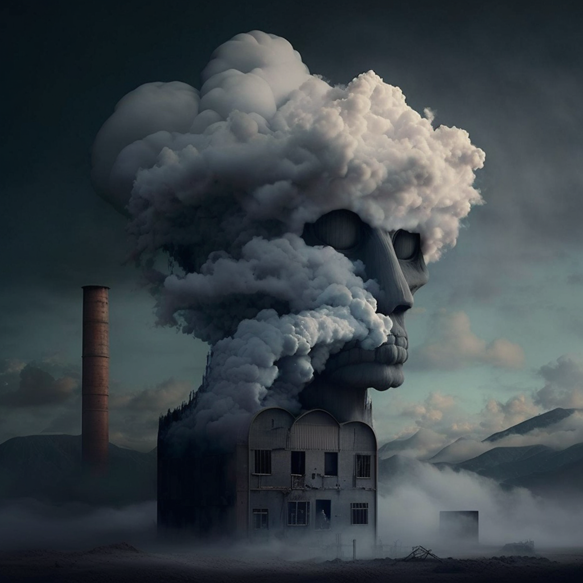 10. “La gente rica es más feliz porque pueden permitirse lo que quieran.”
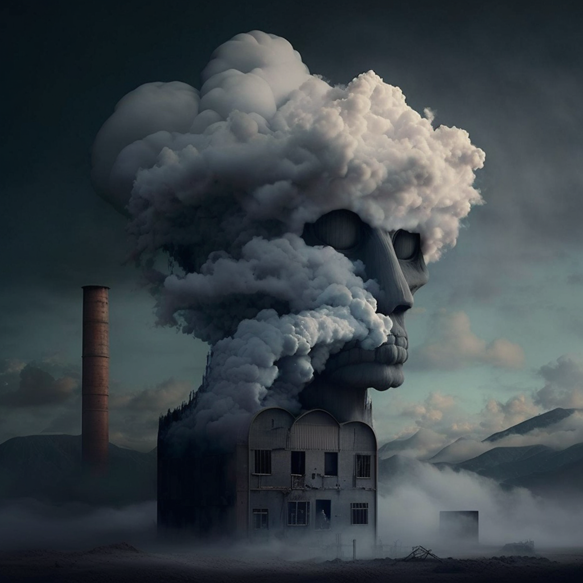 11. “Si no muestras una versión 
falsa e idealizada de ti en Internet, 
no atraerás a nadie.”
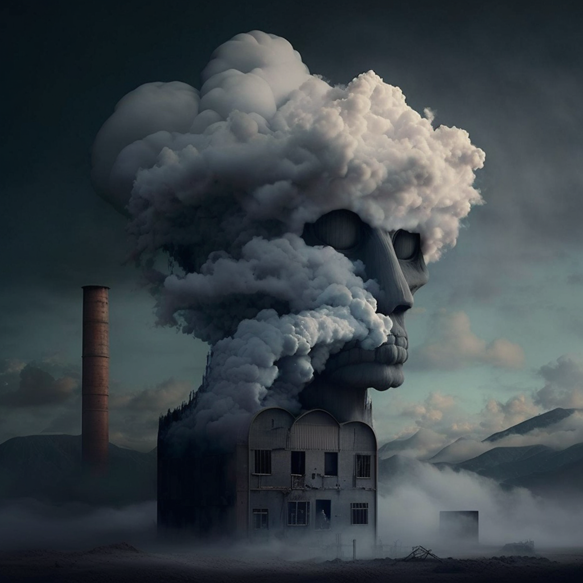 12. “Necesitas tener un cuerpo ideal
para gustar al resto.”
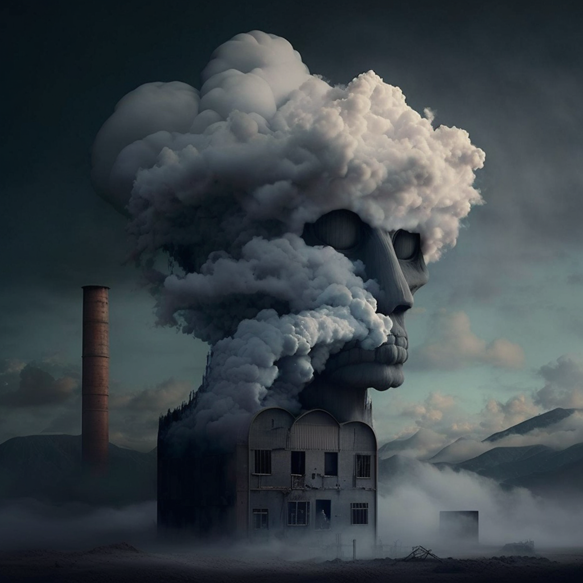 13. “Si no tienes la ropa y el calzado de moda o el más caro, valdrás menos para las demás.”
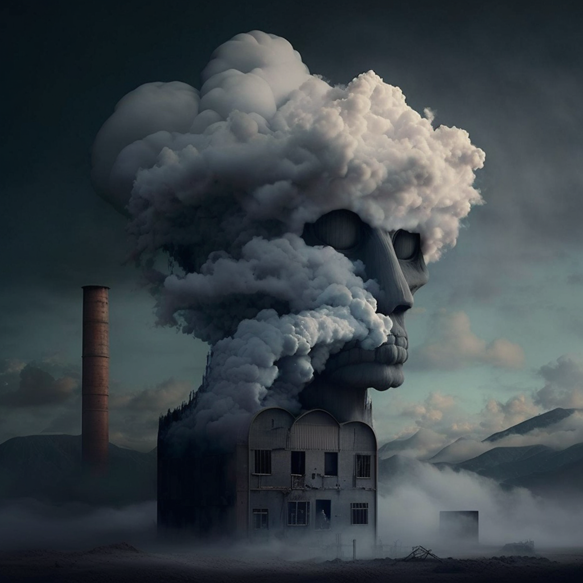 14. “No importa cuánto trabajes, nunca ganarás suficiente dinero para ser feliz.”
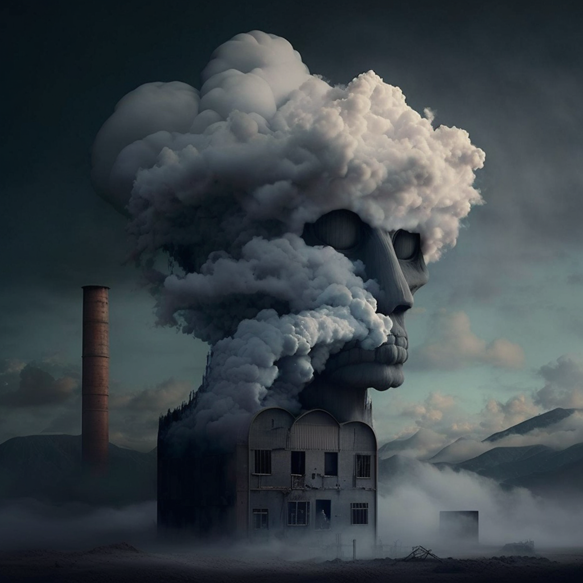 15. “Nunca podrás salir de la pobreza 
si naciste en una familia pobre.”
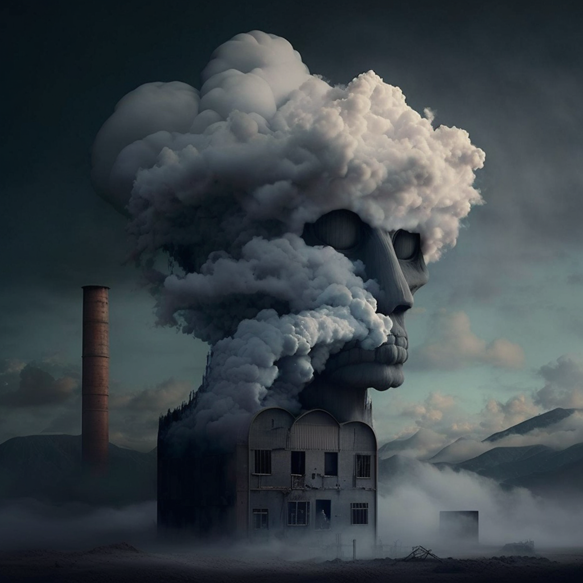 16. “Si no imitas o aspiras a ser como las personas famosas nunca serás feliz.”
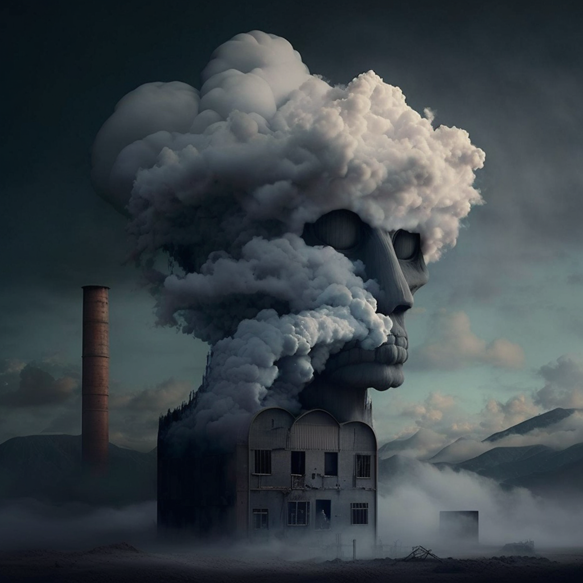 17. “Qué más da… El futuro será peor que el presente: la Tierra será destruida por el cambio climático, la contaminación y guerras mundiales y no hay nada que puedas hacer para cambiarlo.”
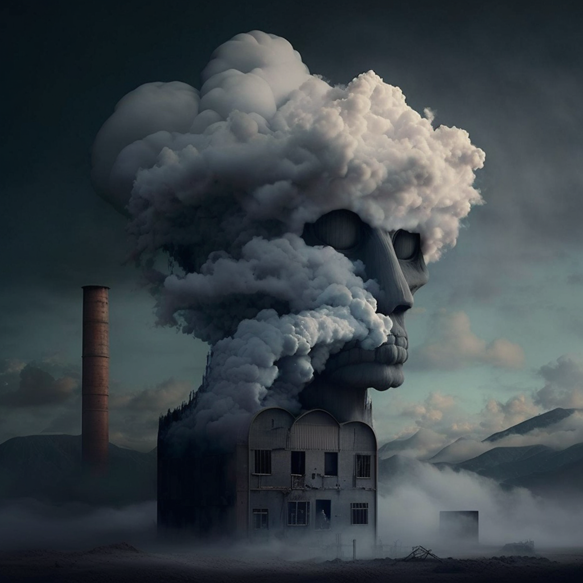 18.
¿Qué?
                          ¿ … ?
                        …
. . .
                                     …vaya.
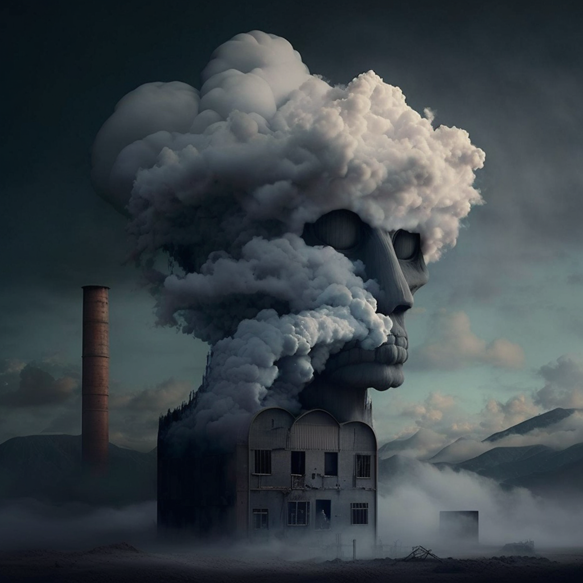 HAS DERROTADO A LA GRAN FÁBRICA DE ENSAMIENTOS NEGATIVOS
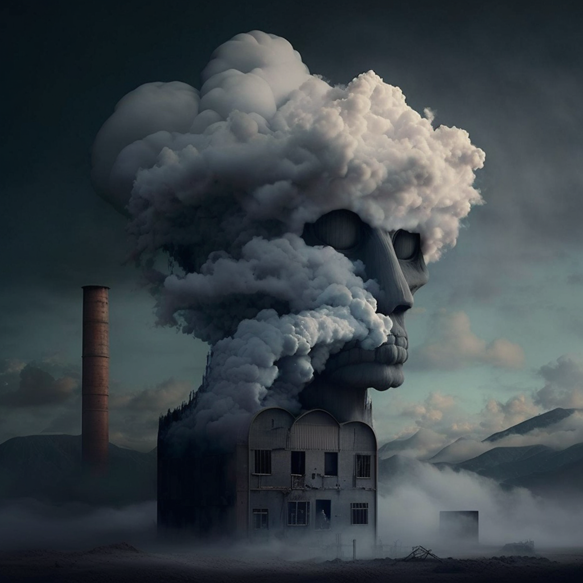 Y EN SU LUGAR HA NACIDO…
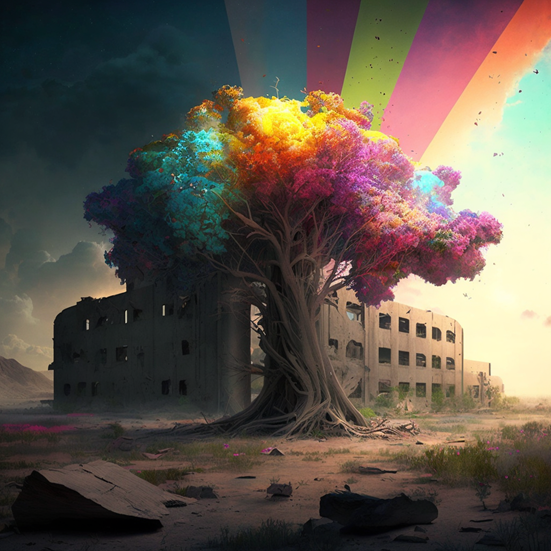 EL ÁRBOL MÁGICO DE LOS PENSAMIENTOS POSITIVOS
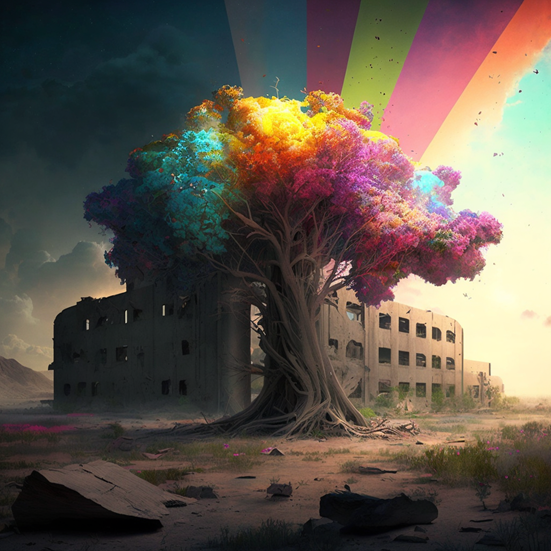 ¡¡ENHORABUENA!!